Microwave Transmission Technique for Measuring E-cloud




Hexuan Wang
Mentor: Charles Thangaraj
Motivation
Sources of Electron Cloud
High intensity proton beams
Secondary emission of electrons
Effects of Electron Cloud
Create a wake field that throws the particles off course
Affect beam intensity
Causing  density-dependent phase shift in the radio frequency.
Microwave Reflection Technique
antennas
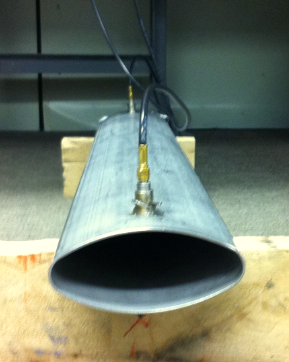 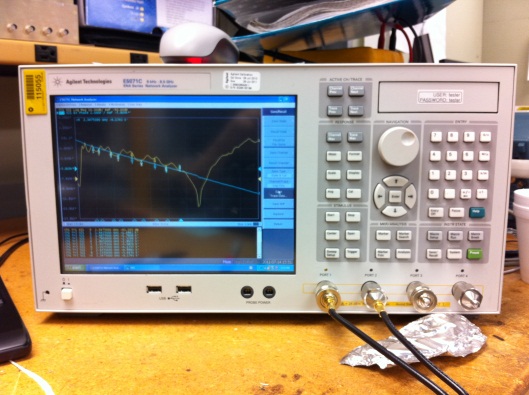 Electron cloud
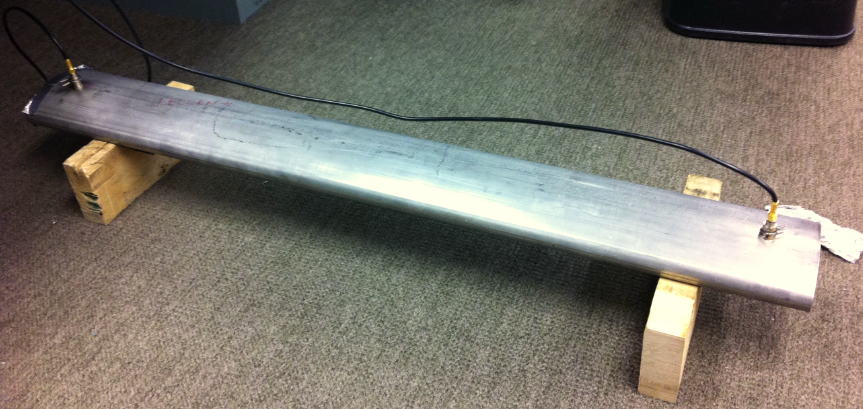 b=2.1’’
Network analyzer
a=4.6’’
L=36inch
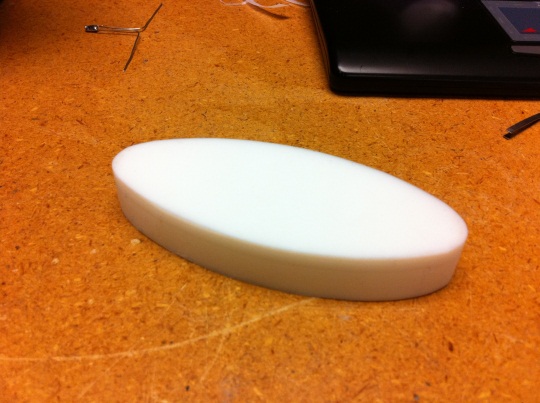 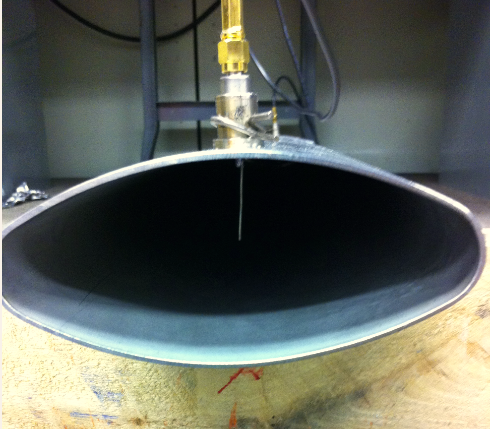 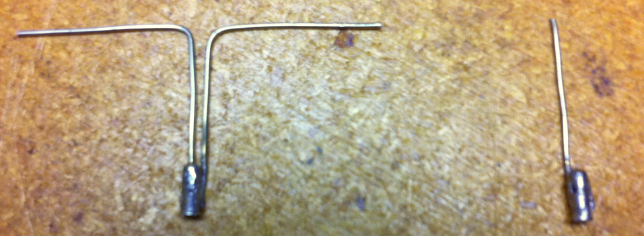 Dipole            Monopole
Dielectric (EC)
Results
Future Work
Characterize how phase shift changes as dielectric size changes.
Characterize how the aperture size and orientation affects the transmission properties of the beam pipe and phase shift.